Workshop: Brocade Menubeheer
Nov/dec 2018Anke Jacobs  - Alain Descamps
Waarom nu al een workshop?
Oplevering Release 4.40 (jan 2019)
Impact: alle Brocade gebruikers, vanaf dag 1
Informeren
Feedback
2
Doel van het nieuwe menubeheer
Overzichtelijker
Sneller naar de gewenste toepassing
Persoonlijker
Herkenbaar
3
Opbouw van een Brocade scherm
Moto	https://anet.be/brocade
Topmenu

Workspace

Taskbar

Roepcode/URL
Blauwe balk
Altijd bereikbaar
Enkel herschreven bij nieuwe toepassing
Titel als URL
Grijze balk + witte scherm
Wordt telkens herschreven
Grijze balk
Hoort bij de toepassing
Acties in de context van de actieve toepassing
Korte verwoording van een menu folder of ingang
Unieke ID
https://anet.be/menu/roepcode
4
Opbouw van een Brocade scherm
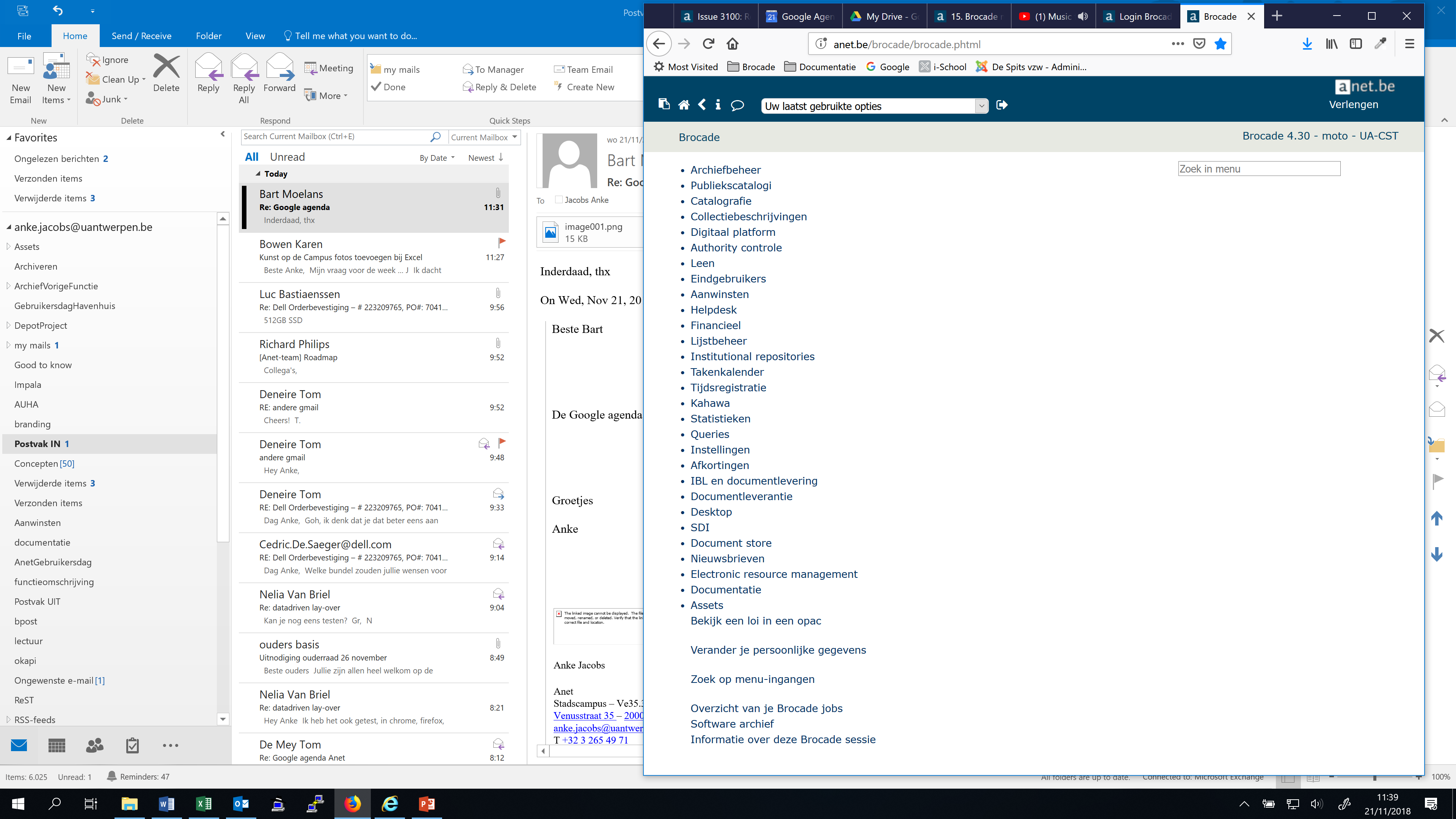 Copy/Paste
Home
Hetzelfde voor iedereen
Back
Niet altijd voorspelbaar
Meest of laatst gebruikte opties
Via persoonlijke voorkeuren
Afmelden
Zoek in menu
Enkel in boomstructuur
Titel van en link naar laatste geopende toepassing
URL via roepcode
5
Nieuwe Brocade menu
Demo	https://demo.anet.be
Login: jouw Brocade account
pw: anet
Keuzes: statistieken, ervaring
Kortere verwoording als de context duidelijk is
Hover: roepcode wordt zichtbaar
Kruimelpad tot 3 niveaus
6
Grid Brocade Home
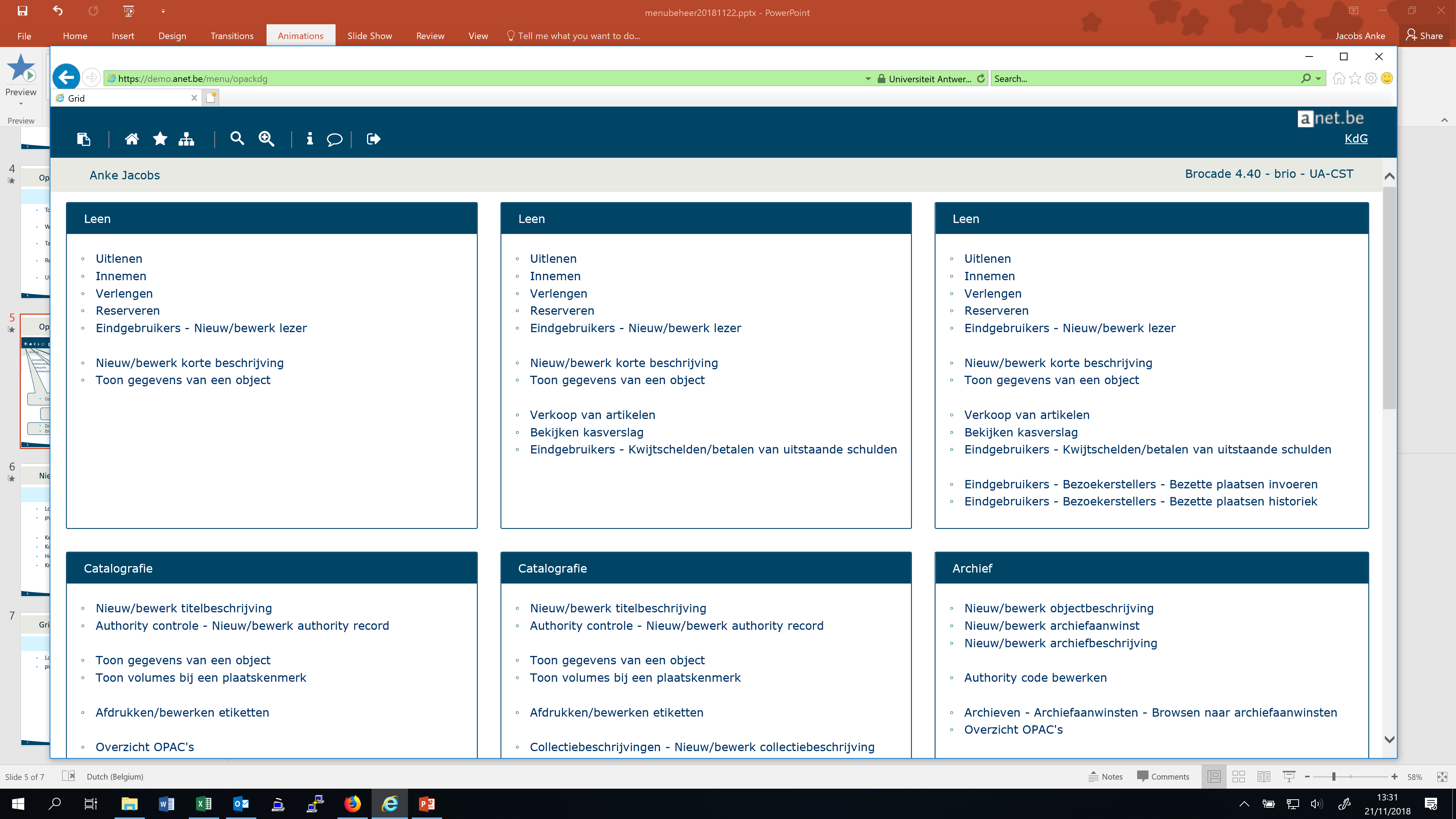 Standaard grid, altijd beschikbaar
Link naar Brocade boomstructuur
Lijsten - Persoonlijk overzicht  
Checklists  
Takenkalender 
Helpdesk  

Jouw persoonlijke voorkeuren  
Software archief  

Uw menu opties, niet in uw grid  
Werk als andere gebruiker
7
Favorieten en Grids instellen
Persoonlijke voorkeurenRubriek Voorkeuren - Navigatie en Menu
Favorieten
Grid
Altijd beschikbaar
Nieuwe toepassing
Kiezen uit aangeboden grids
Advies: max 5 + 1
Altijd beschikbaar
Overlay
Zelf in te stellen
Roepcodes
Advies: max 12
8
Grids instellen
ZOEK geeft overzicht beschikbare gridsDoorklikken geeft inhoud van de grid
Volgorde: jij bepaalt
Brocade Home: standaard achteraan

xmenuhis: Mijn historiek
Laatst gebruikte opties
Meeste gebruikte opties
Xfavor: Mijn favorieten
!	Dubbel
9
Dekking x/y
Hoeveel menu opties uit jouw logging staan er nu in Favorieten of Grid?

Brocade Home: Uw menu opties, niet in uw gridDynamisch!
Conculsie

Al jouw populaire menu opties staan max 2 clicks verwijderd.
10
Feedback
https://anet.be > Workshop > Evaluatieformulier
	helpdesk@anet.be
Suggesties voor 
nieuwe grids
aanpassingen aan grids

Gezamenlijk, niet ieder zijn persoonlijke grids.
11
Boomstructuur
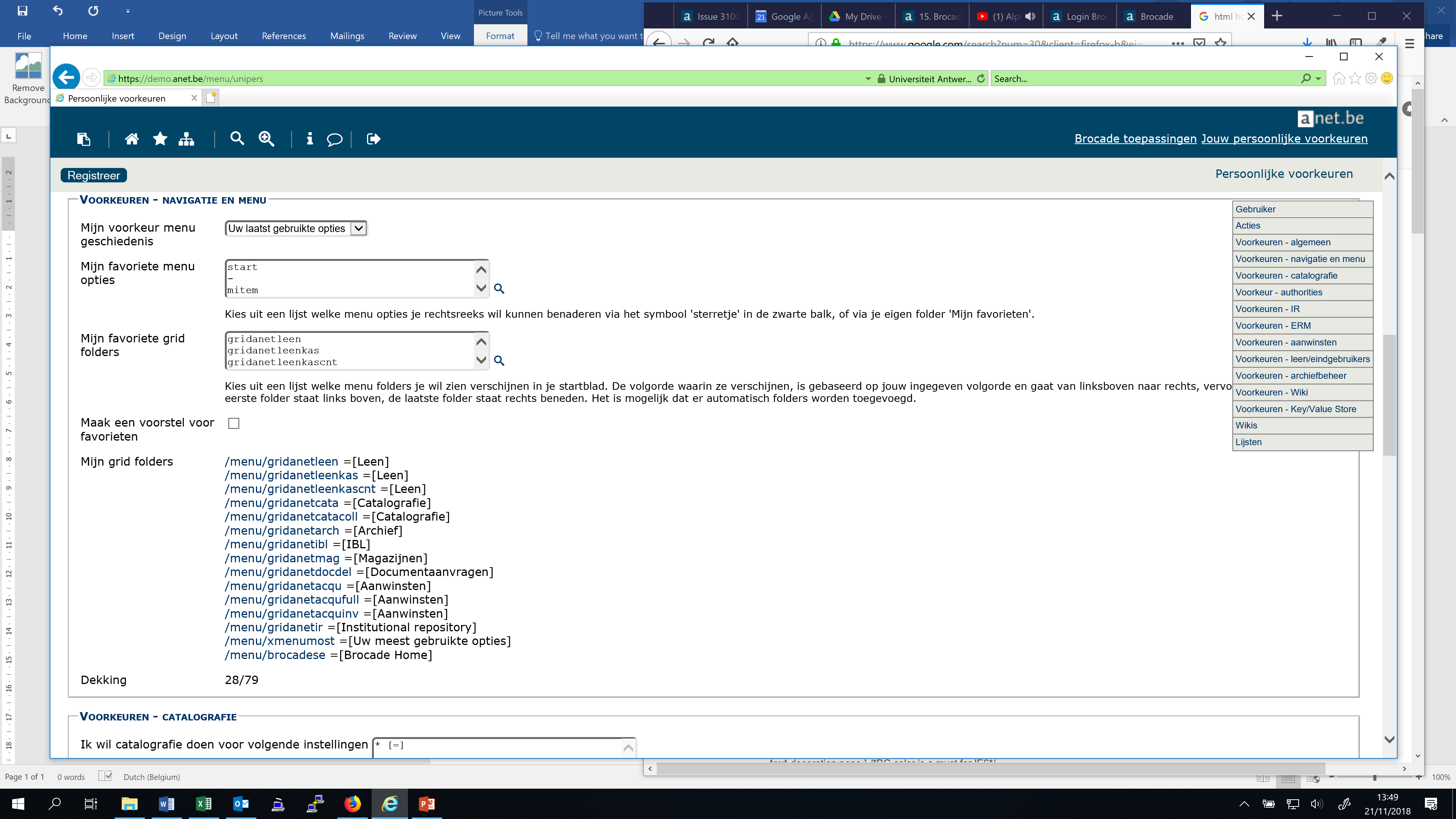 Overlay
Browsen doorheen folders
Klikken op toepassing, is toepassing activeren
Weet waar je bent
12
Zoeken in menu
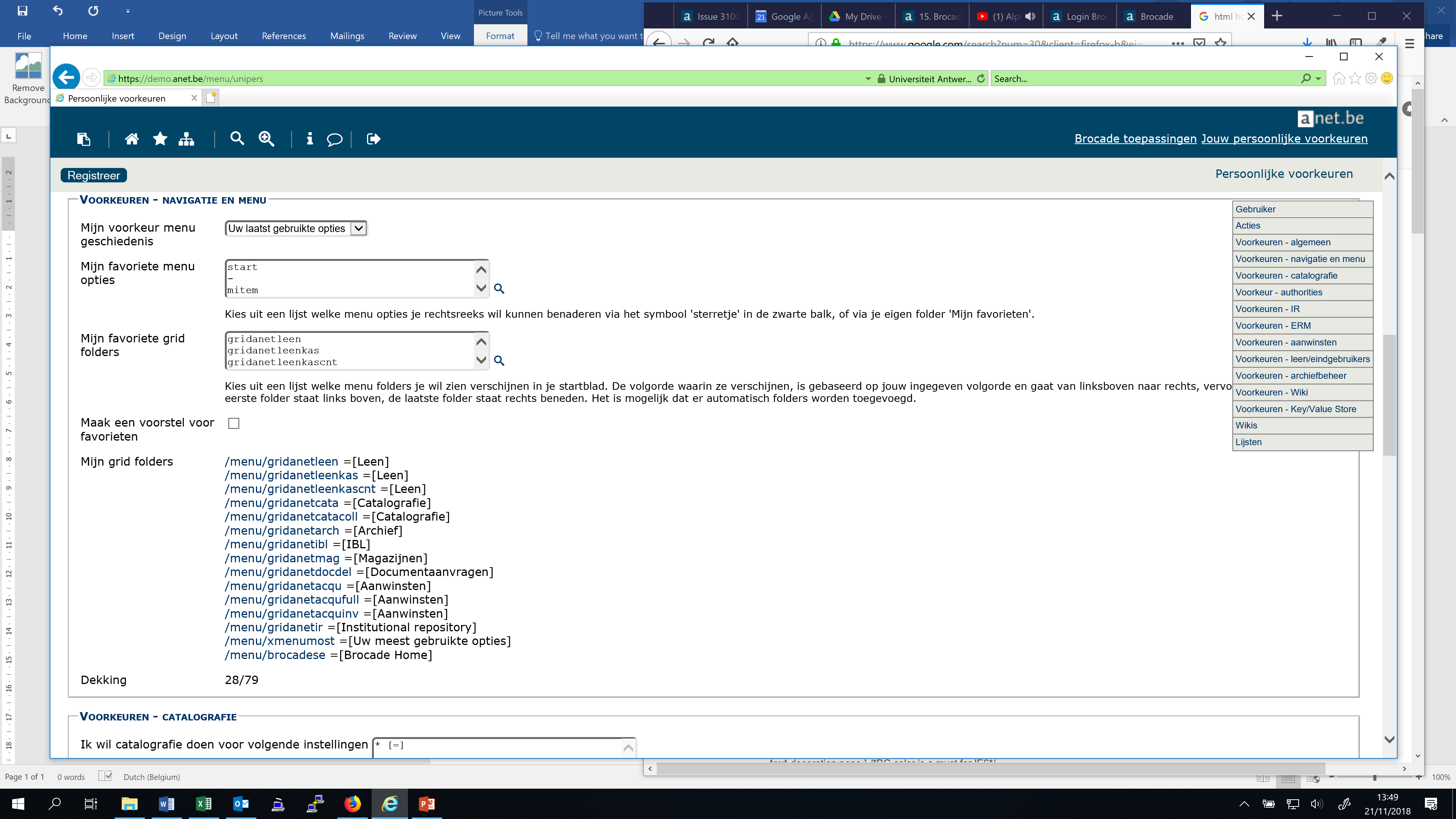 Zoeken op woorden of roepcode
Altijd beschikbaar
Overlay
Folders
Toepassingen
Context wordt mee getoond
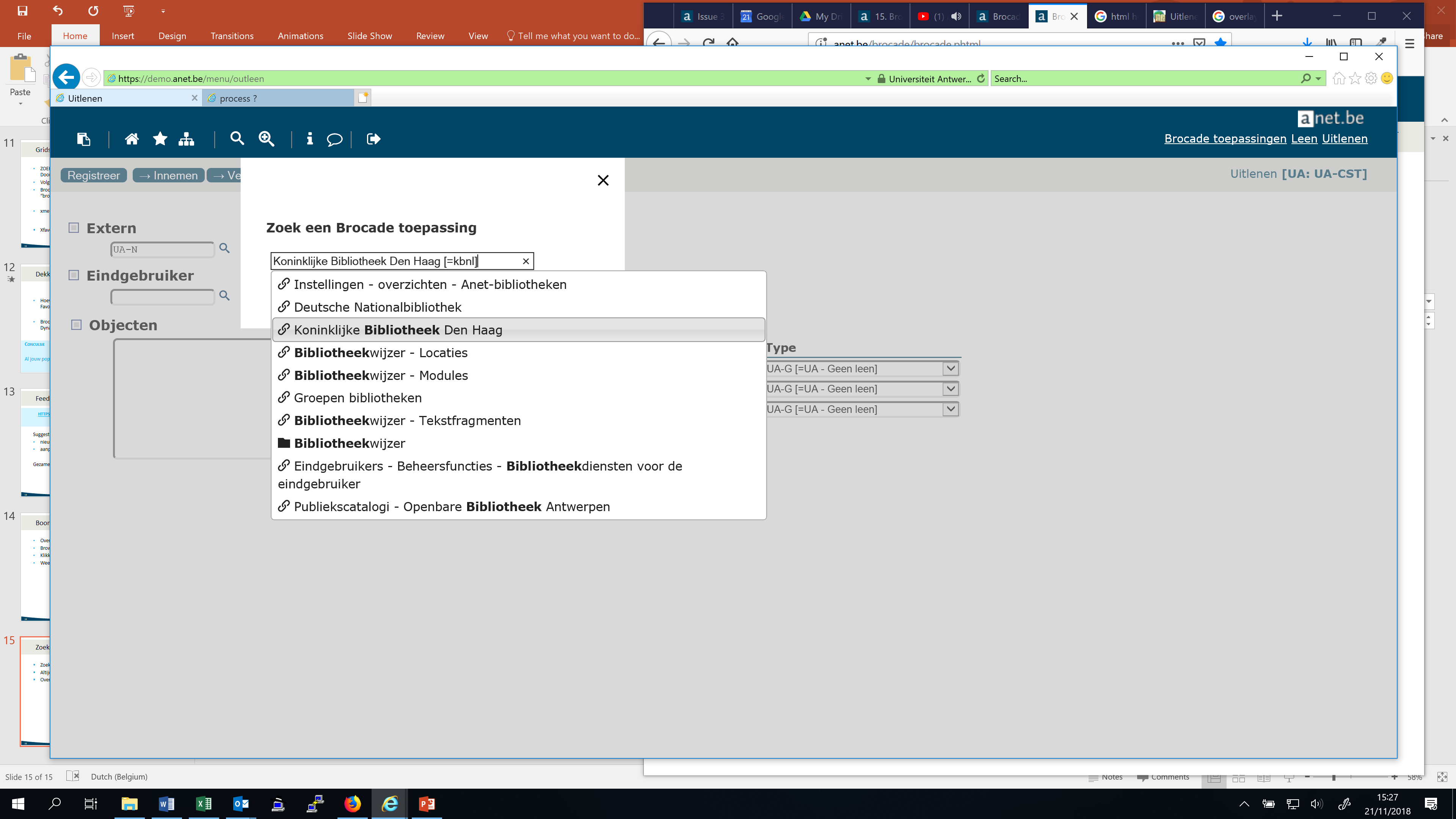 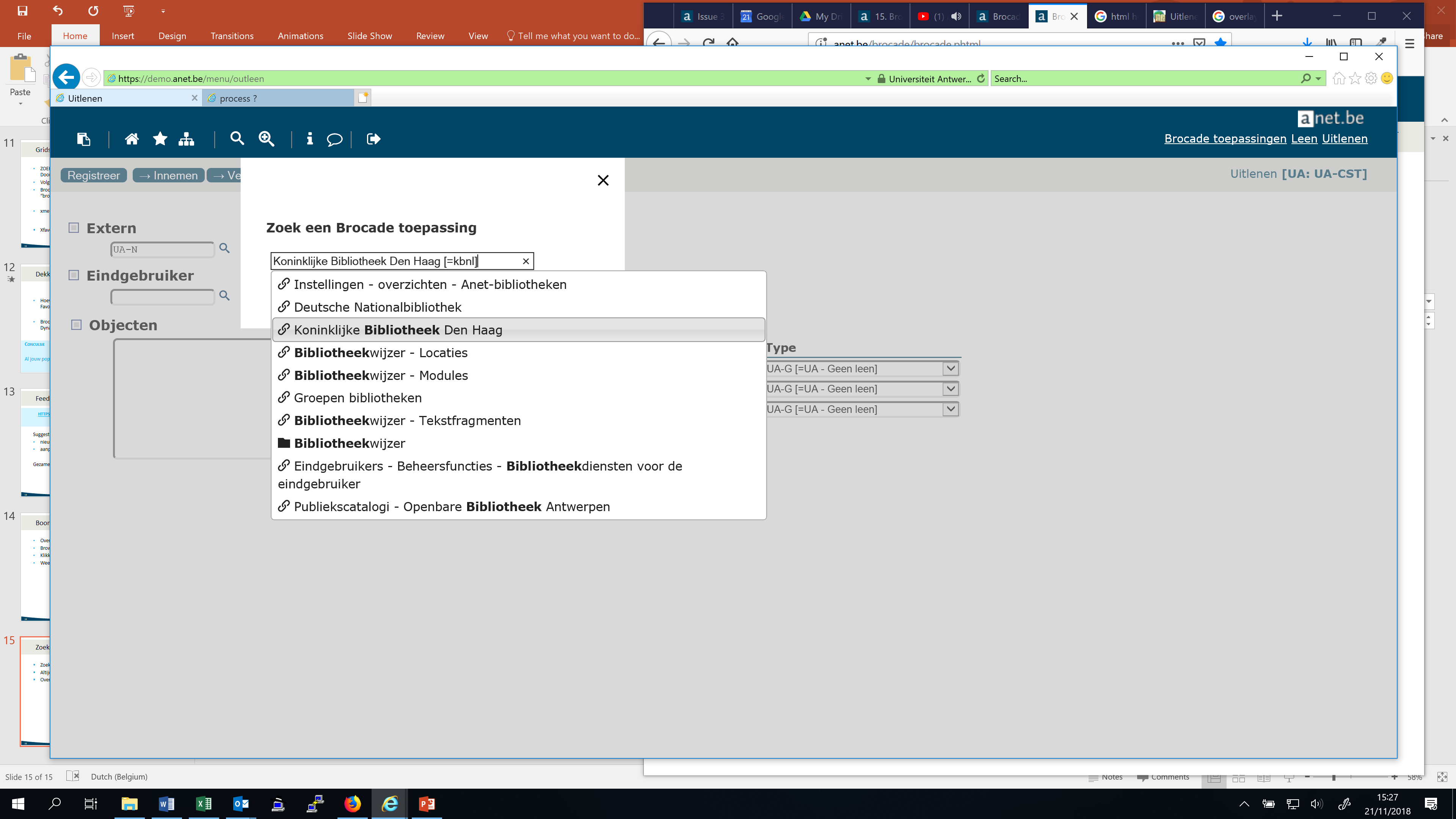 13
Zoeken met behulp van data
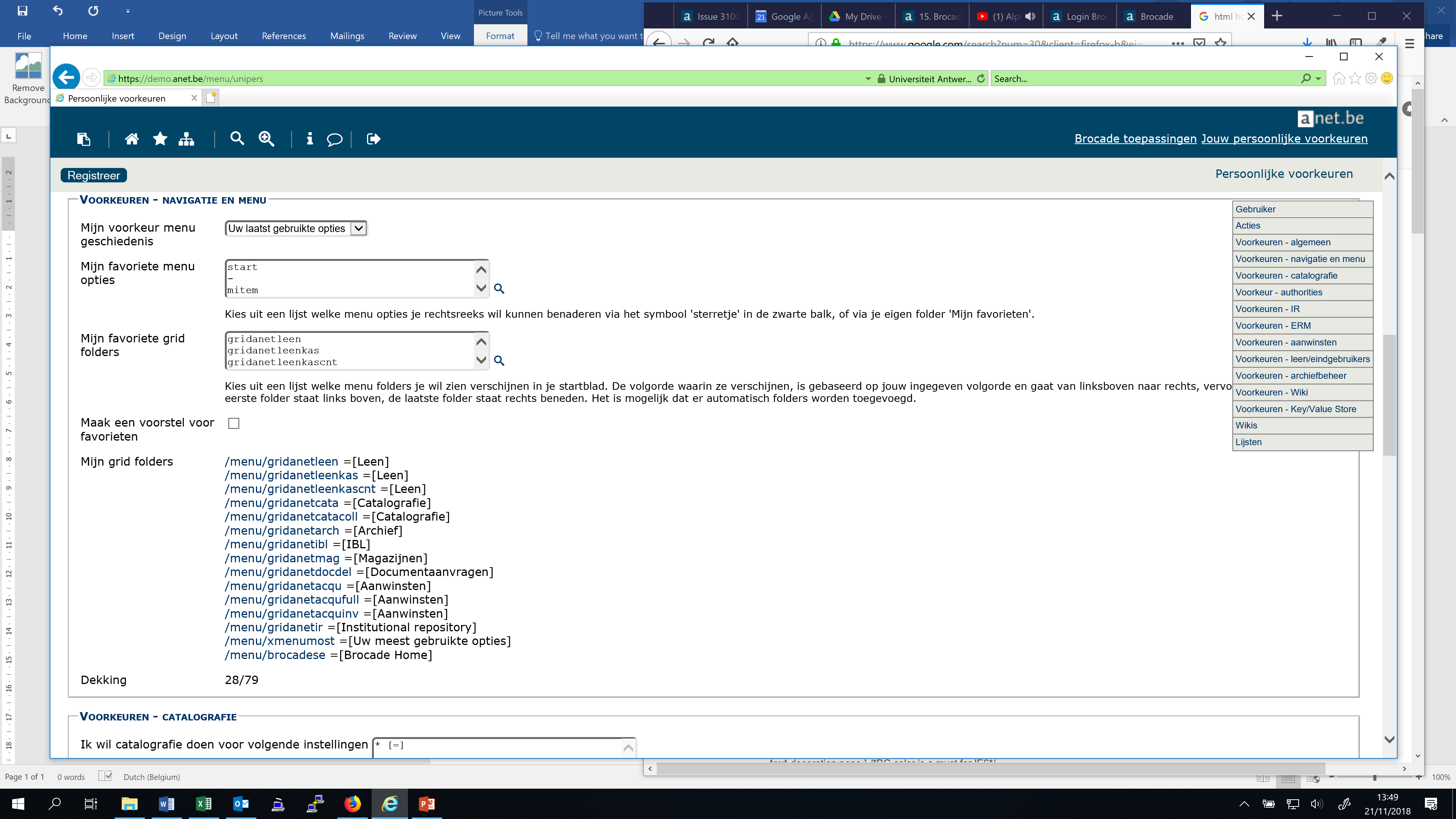 Unieke loi
: is trigger
Toont enkel opties waar ik toegang toe heb
Hoofdletters
Standaard voor iedereen beschikbaar
14
Zoeken met behulp van data
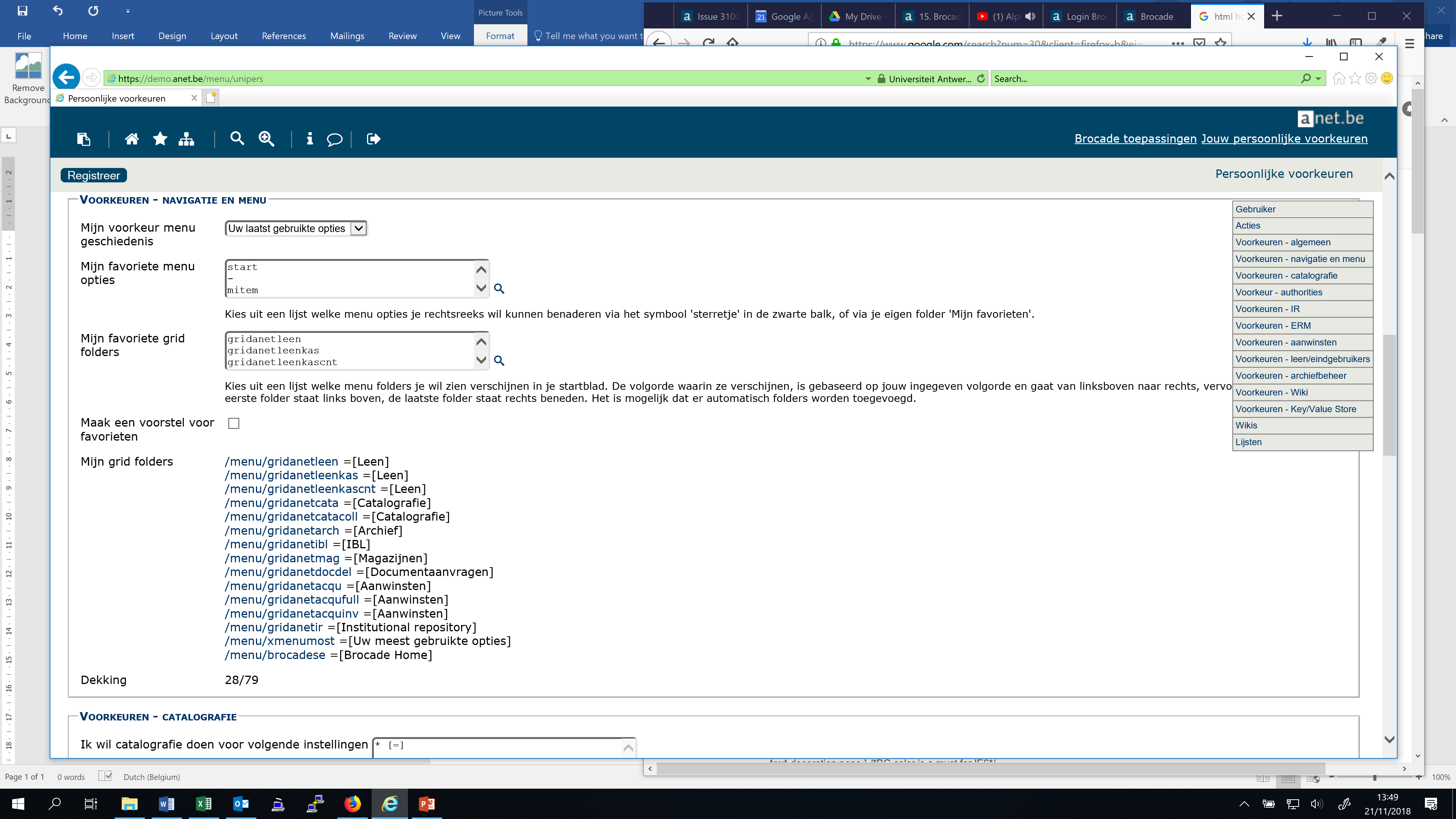 Data element dat geen loi is
Barcode, bibliografisch nummer, brocade gebruikersid, …
Gebruik moet voorgeprogrammeerd en toegekend zijn voor jouw account
Vraagt rekencapaciteit (tijd) van de server
Enkel relevante zoekopties opnemen
Standaard: catnumber, euser, objbarcode
Dit is geen opac-achtige feature: geen booleaanse toestanden, geen *, wel eenduidige data elementen
15
Feedback
https://anet.be > Workshop > Evaluatieformulier
	helpdesk@anet.be
Suggesties voor 
nieuwe grids
aanpassingen aan grids
Verwoordingen
Boomstructuur
Zoeken op basis van data (extra mogelijkheden, extra menusuggesties bij een element) 

Alles wordt serieus bekeken en afgewogen, de beslissing wordt gemotiveerd.  Geen garanties.
16
Quick Questions (verwoordingen)
https://anet.be > Workshop > Quick Questions
	helpdesk@anet.be
17
Work in progress
Account blijft beschikbaar tot eind dec
Wij gaan verder aan de slag
Vragen?
Meter/peter binnen jouw instelling?
Helpdesk
Spreek iemand van Anet aan
18